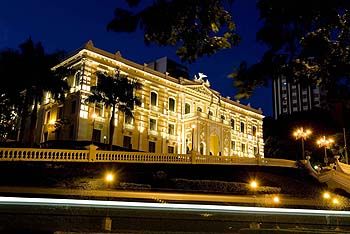 Espírito Santo
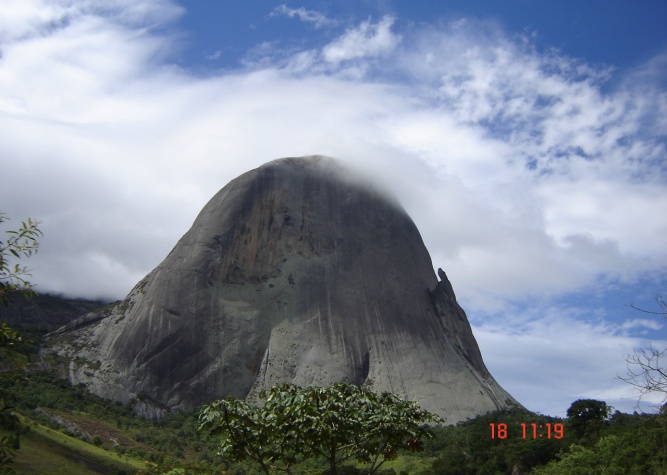 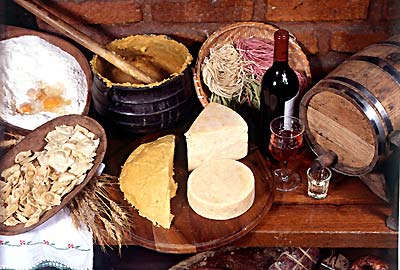 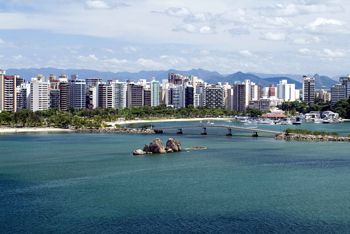 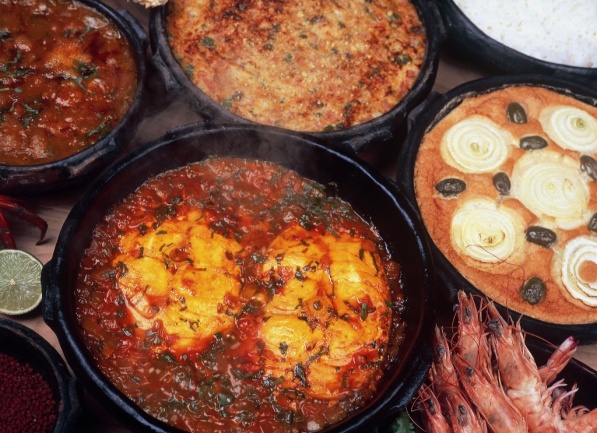 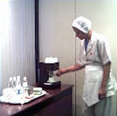 PROJETO Avaliação TERCEIRIZADAS
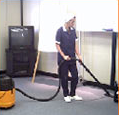 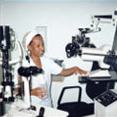 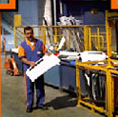 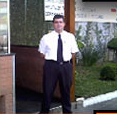 Angela Mª Soares Silvares
Secretária de Controle e Transparência - ES
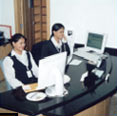 AGENDA
PROBLEMA  

  FATO NOVO

  PROJETO

  A IMPLANTAÇÃO

  A AVALIAÇÃO

  RESULTADOS ESPERADOS
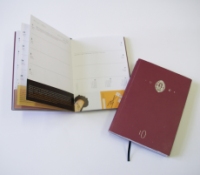 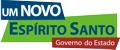 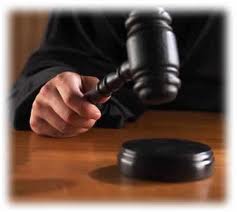 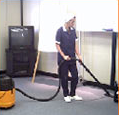 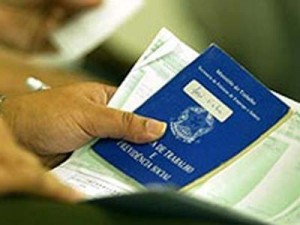 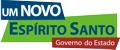 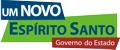 FATO NOVO
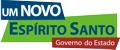 DECISÃO
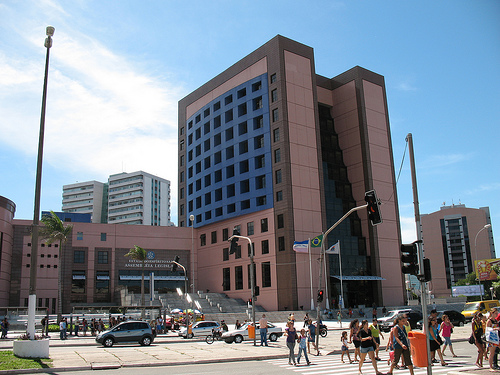 Negou o pedido de Criação de CPI;


   Solicitou à SECONT  a apuração dos fatos denunciados.
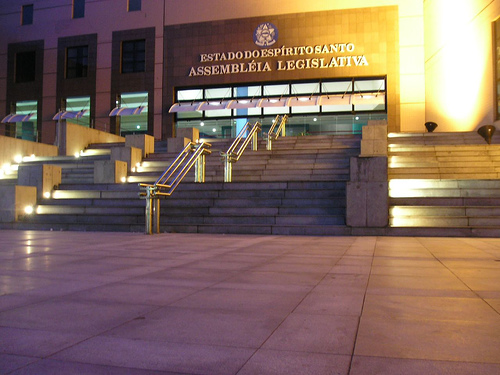 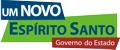 INÍCIO DOS TRABALHOS
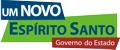 APOIO DA EMPRESA
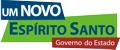 AVALIAÇÃO DA EMPRESA
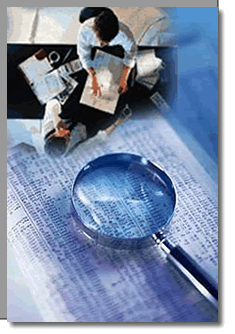 Durante 3 dias a equipe de auditores da SECONT avaliou na empresa: 


 o cumprimento das obrigações trabalhistas, previdenciárias e fiscais;

 a forma de atuação/controles internos instituídos; 

 a performance na execução dos contratos;
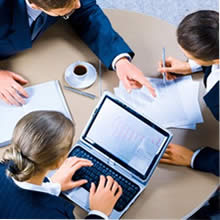 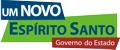 RESULTADO DA AVALIAÇÃO
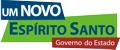 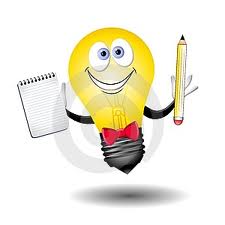 I D E I A
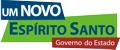 O PROJETO
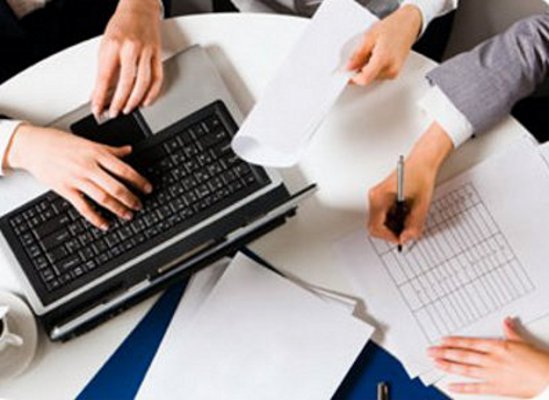 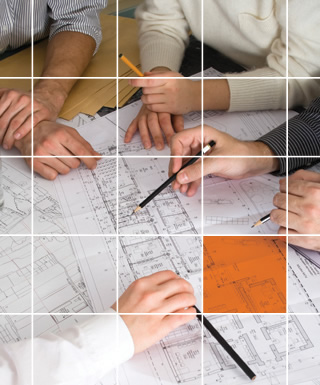 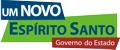 O PROJETO
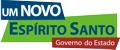 O PROJETO
Edição de Leis
amplia competências
  impõe condições
Adequações
novos editais
  prorrogação de contratos
avalia obrigações
  resguarda responsabilidades
 avalia riscos de descontinuidade
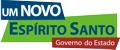 DESAFIOS
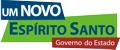 FATORES CRÍTICOS DE SUCESSO
divulgação do projeto
relacionamento  direto
instrumentos legais
apoio 
inst.
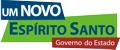 PONTOS FAVORÁVEIS
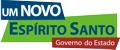 IMPLANTAÇÃO
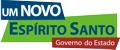 A AVALIAÇÃO
ÁREAS
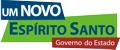 A AVALIAÇÃO
SÓCIO-ECONÔMICA
ASPECTOS SÓCIO-ECONÔMICOS
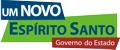 A AVALIAÇÃO
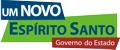 RESULTADOS ESPERADOS
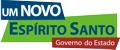 RESULTADOS ESPERADOS
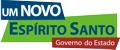 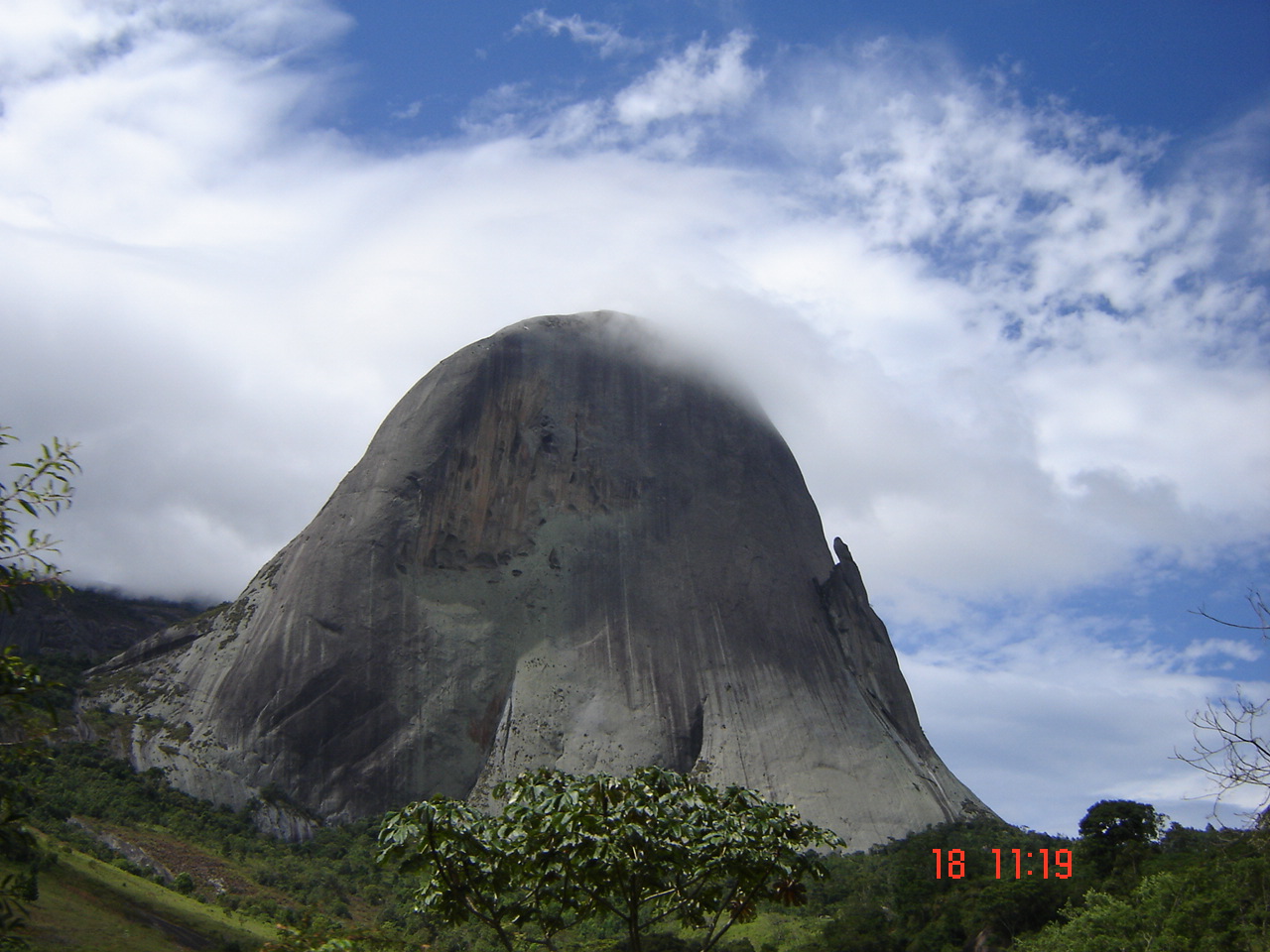 Sei que não posso mudar o começo, mas se a gente quiser, dá pra mudar o final. 
Elisa Lucinda
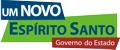 Obrigada! 





Angela Mª Soares Silvares 
     secretario@secont.es.gov.br
     www.transparencia.es.gov.br
     Tel: (27) 3636-5352
VI CONACI – SC  22 a 26/11/2010
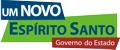 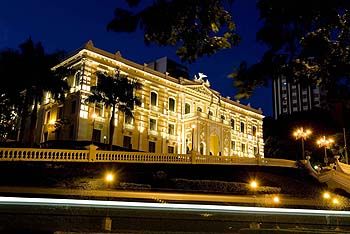 Espírito Santo
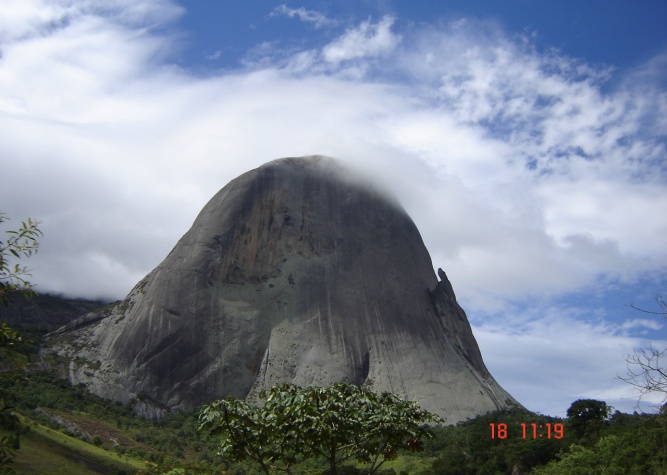 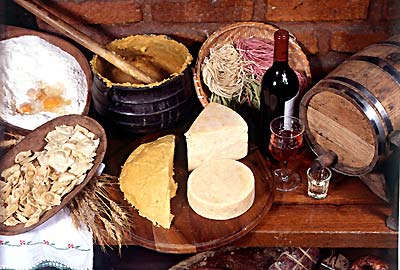 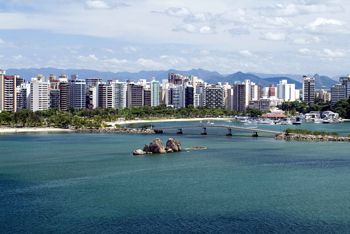 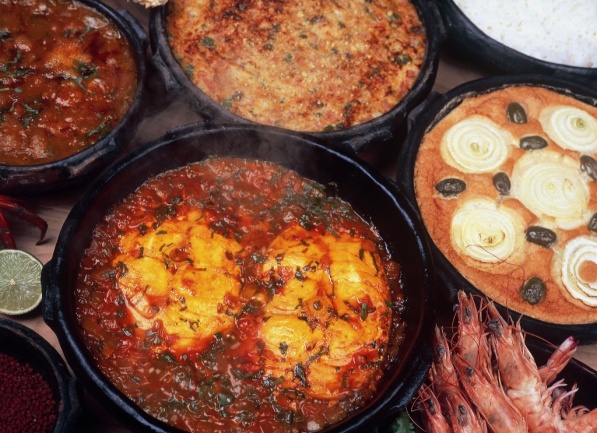